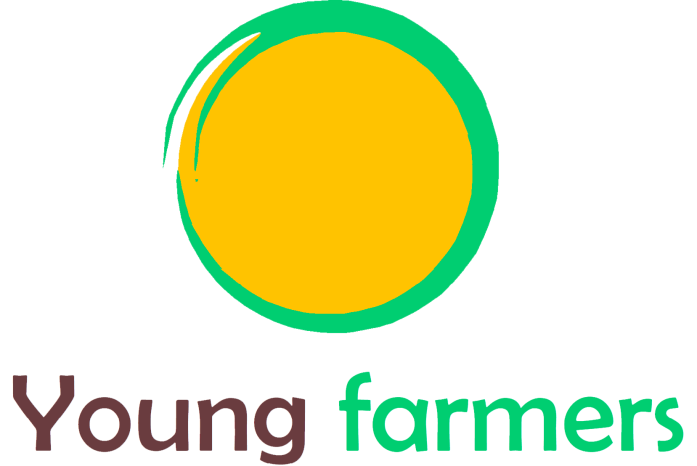 Gestión de exportaciones
 
PARTNER: AED Kostinbrod
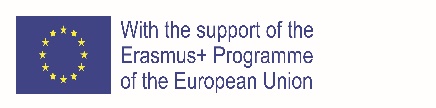 The European Commission's support for the production of this publication does not constitute an endorsement of the contents, which reflect the views only of the authors, and the Commission cannot be held responsible for any use which may be made of the information contained therein.
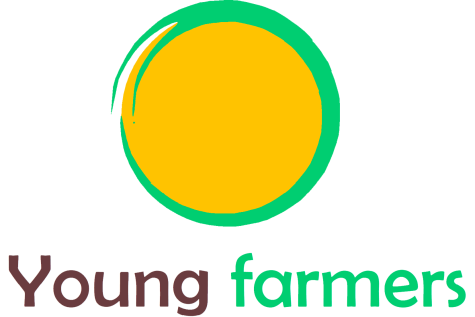 Objetivos y metas
Al final de este modulo serás capaz de:

Atraer clientes. 
Ofrecer un valor superior mediante el cumplimiento de sus expectativas. 
Reforzar tu posición de mercado.
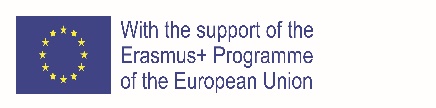 The European Commission's support for the production of this publication does not constitute an endorsement of the contents, which reflect the views only of the authors, and the Commission cannot be held responsible for any use which may be made of the information contained therein.
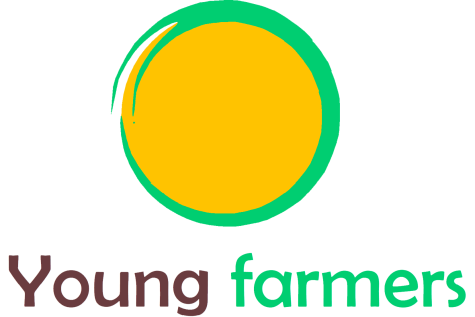 Internacionalización
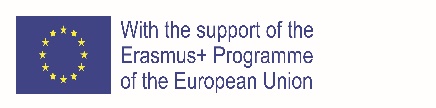 The European Commission's support for the production of this publication does not constitute an endorsement of the contents, which reflect the views only of the authors, and the Commission cannot be held responsible for any use which may be made of the information contained therein.
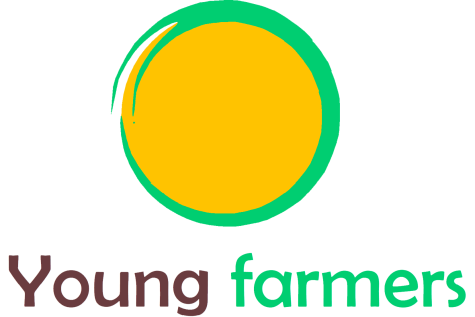 INTRODUCCIÓN

Promoción de productos agrícolas:
 
Orientación al programa de trabajo. 
La Comisión Europea destinó 182,9 millones de € en 2021 para financiar actividades de promoción de los productos agroalimentarios de la UE en el país y en el extranjero. 
Pacto verde europeo.
Agricultura sostenible. 
Campañas dirigidas a países no pertenecientes la UE.
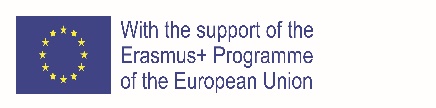 The European Commission's support for the production of this publication does not constitute an endorsement of the contents, which reflect the views only of the authors, and the Commission cannot be held responsible for any use which may be made of the information contained therein.
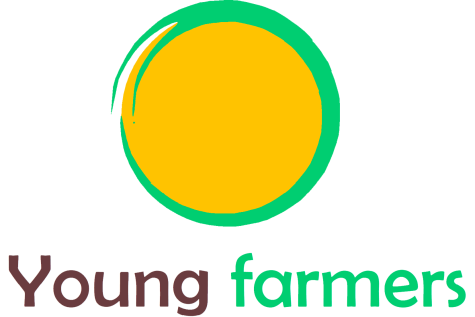 Apoyo a los exportadores


La UE fomenta la internacionalización de las empresas agrícolas con el fin de mejorar la competitividad de los agricultores, crear empleo y obtener ingresos estables en las zonas rurales. En este sentido, se han puesto en marcha mecanismos para ayudar al sector agrícola a aprovechar el creciente y cada vez más dinámico mercado mundial de alimentos agrícolas.
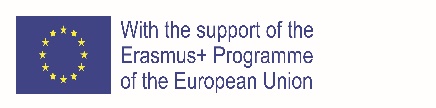 The European Commission's support for the production of this publication does not constitute an endorsement of the contents, which reflect the views only of the authors, and the Commission cannot be held responsible for any use which may be made of the information contained therein.
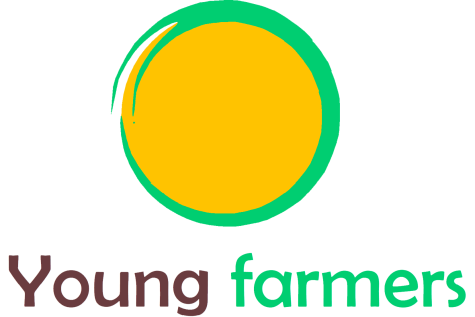 Medidas de apoyo a los mercados agrícolas

La Organización Mundial del Comercio (OMC) se creó en 1995, y es la piedra angular de un sistema comercial multilateral basado en normas. La OMC es una organización dirigida actualmente por 164 miembros. Las principales actividades de la OMC son:
• hacer negociaciones multilaterales para la liberalización gradual de los mercados;
• definir las normas jurídicas básicas del comercio en forma de acuerdos;
• resolver conflictos comerciales entre países;
• hacer seguimiento de las políticas comerciales de los miembros.
La Unión Europea es miembro de la OMC y, dado que es el mayor bloque comercial del mundo, desempeña un papel fundamental en la organización. La Comisión Europea representa a la UE, que negocia en nombre de todos los Estados miembro.
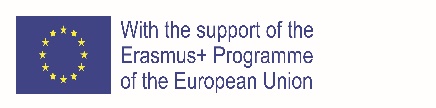 The European Commission's support for the production of this publication does not constitute an endorsement of the contents, which reflect the views only of the authors, and the Commission cannot be held responsible for any use which may be made of the information contained therein.
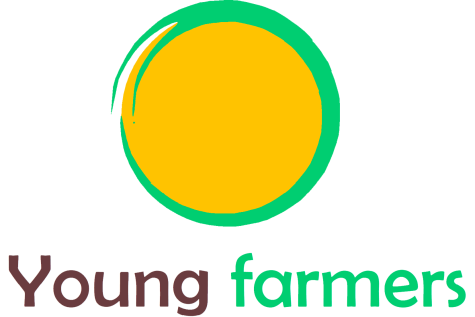 La UE apoya activamente el trabajo de la OMC en la elaboración de normas multilaterales y la liberalización del comercio, tratando de:
• mantener los mercados abiertos y ofrecer nuevos mercados a las empresas europeas;
• reforzar las normas multilaterales y garantizar el cumplimiento de otras;
• promover el desarrollo sostenible en el comercio.
El Acuerdo sobre la Agricultura de la OMC tiene como objetivo establecer un “sistema justo y orientado al mercado para el comercio de productos agrícolas”. Establece normas que se aplican a todos los miembros de la OMC y pretende crear las condiciones para una reducción sustancial y gradual de las ayudas y la protección a la agricultura. El acuerdo forma parte de los resultados obtenidos durante la Ronda de Uruguay y supuso un paso decisivo para reforzar la orientación al mercado en la agricultura mundial.
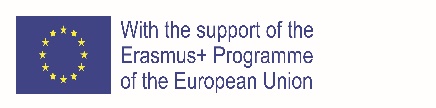 The European Commission's support for the production of this publication does not constitute an endorsement of the contents, which reflect the views only of the authors, and the Commission cannot be held responsible for any use which may be made of the information contained therein.
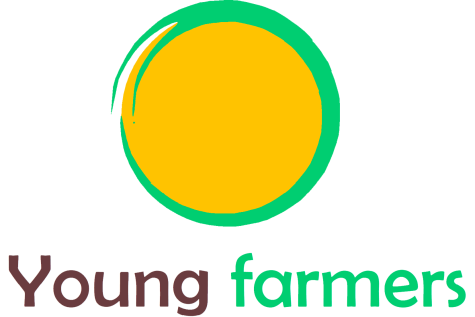 Los acuerdos bilaterales se agrupan en 6 secciones. Estas son:
Países de África, del Caribe y del Pacífico (ACP).
Américas.
Asia y Australasia.
Países de la ampliación.
Oriente Medio – Países del Golfo.
Asociación Europea de Libre Comercio y Política Europea de Vecindad (AELC y PEV).
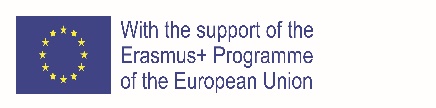 The European Commission's support for the production of this publication does not constitute an endorsement of the contents, which reflect the views only of the authors, and the Commission cannot be held responsible for any use which may be made of the information contained therein.
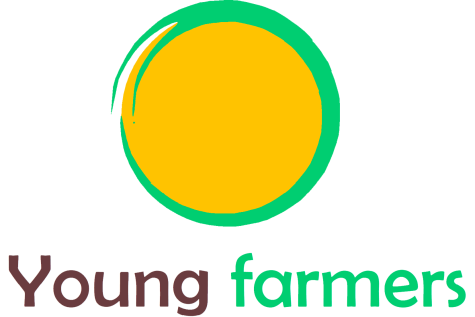 La política de promoción tiene unas prioridades claras, que se establecen anualmente en un programa de trabajo. En el caso de los beneficiarios, se designan como tales las organizaciones productoras e intercomerciales de ámbito nacional y europeo, así como las organizaciones que prestan servicios públicos de promoción de productos agrícolas, como las Cámaras Agrarias, por ejemplo. La lista de productos subvencionables incluye todos los productos agrícolas (excluido el tabaco) y los productos transformados como la cerveza, la pasta, el maíz dulce, el algodón, etc. Bajo ciertos requisitos, pueden promocionarse el vino, las bebidas espirituosas con denominación geográfica protegida y el pescado y los productos de la pesca. Los sistemas de calidad europeos, incluidos los sistemas de calidad nacionales, los productos ecológicos y los productos procedentes de zonas remotas, son una máxima prioridad política. En la misma dirección, se reconoce la importancia estratégica de mostrar las marcas y el origen de los productos europeos.
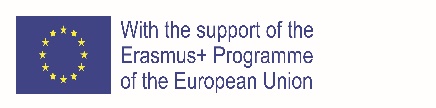 The European Commission's support for the production of this publication does not constitute an endorsement of the contents, which reflect the views only of the authors, and the Commission cannot be held responsible for any use which may be made of the information contained therein.
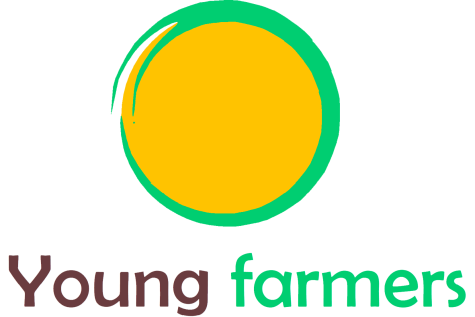 La UE ayuda a los profesionales del sector a financiar campañas de información y promoción. Al explicar a los consumidores e importadores los estándares y la calidad de los productos agroalimentarios de la UE, los programas de promoción europeos pueden ayudar a los productores europeos en un mundo cada vez más competitivo.
Un programa de promoción es un conjunto coherente de operaciones que pueden incluir campañas publicitarias en prensa, televisión, radio o Internet; promociones en los puntos de venta; campañas de relaciones públicas; participación en exposiciones y ferias, y toda una serie de otras actividades. Puede ser una campaña B2B o B2C (empresa a empresa, o empresa a consumidor). Se aplicará durante un periodo mínimo de un año y máximo de tres.
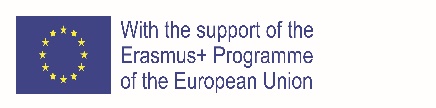 The European Commission's support for the production of this publication does not constitute an endorsement of the contents, which reflect the views only of the authors, and the Commission cannot be held responsible for any use which may be made of the information contained therein.
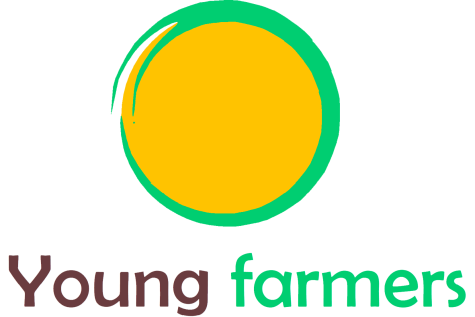 Un programa de promoción tendrá como objetivo:
Destacar las características específicas de los métodos de producción agrícola en  la Unión, particularmente en términos de seguridad alimentaria, trazabilidad, autenticidad, etiquetado, aspectos nutricionales y sanitarios, bienestar de los animales, respeto con el medio ambiente y sostenibilidad, así como las características de los productos agrícolas y alimentarios, particularmente en lo que se refiere a su calidad, sabor, diversidad o tradiciones;
Dar a conocer la autenticidad de las denominaciones de origen protegido europeas, las indicaciones geográficas protegidas y las especialidades tradicionales garantizadas.
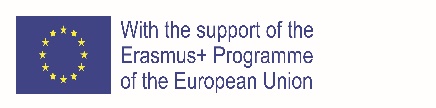 The European Commission's support for the production of this publication does not constitute an endorsement of the contents, which reflect the views only of the authors, and the Commission cannot be held responsible for any use which may be made of the information contained therein.
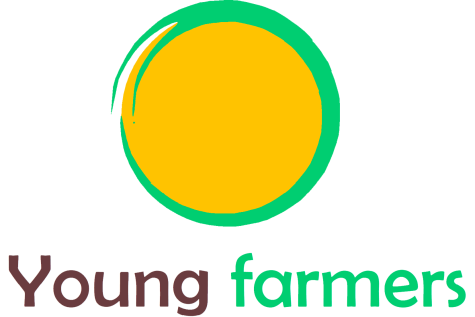 Las campañas de promoción de los productos agrícolas de la UE están diseñadas para abrir nuevas oportunidades de mercado para los agricultores de la UE y la industria alimentaria en general, así como para ayudarles a desarrollar su negocio actual.
Hay dos tipos de acciones de promoción:
Las dirigidas por asociaciones comerciales o intercomerciales europeas y cofinanciadas por la UE;
Las gestionadas directamente por la propia UE, como las ofensivas diplomáticas de los Comisarios en países no comunitarios para desarrollar el comercio agroalimentario, o la participación en ferias y campañas de comunicación​.
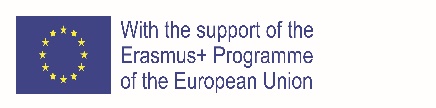 The European Commission's support for the production of this publication does not constitute an endorsement of the contents, which reflect the views only of the authors, and the Commission cannot be held responsible for any use which may be made of the information contained therein.
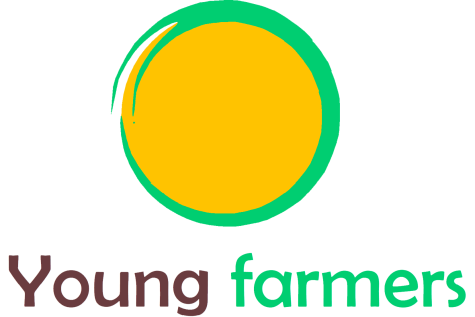 Gestión de la relación con clientes
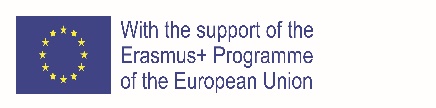 The European Commission's support for the production of this publication does not constitute an endorsement of the contents, which reflect the views only of the authors, and the Commission cannot be held responsible for any use which may be made of the information contained therein.
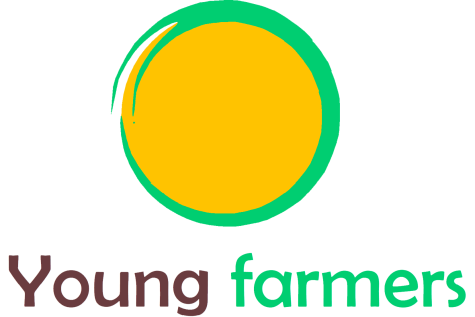 La gestión de la relación con el cliente (conocida en el mundo de los negocios con el nombre en inglés: Customer Relationship Management – CRM) es la combinación de prácticas, estrategias y tecnologías que las empresas utilizan para gestionar y analizar las interacciones y los datos de los clientes a lo largo de su ciclo de vida. El objetivo es mejorar las relaciones de servicio al cliente y ayudar a la retención de los mismo, impulsando el crecimiento de las ventas. Los sistemas CRM recopilan los datos de los clientes a través de diferentes canales, o puntos de contacto, entre el cliente y la empresa, que podrían incluir el sitio web de la empresa, el teléfono, el chat en vivo, el correo directo, los materiales de marketing y las redes sociales. Los sistemas CRM también pueden proporcionar al personal de atención al cliente información detallada sobre los datos personales de los clientes, su historial de compras, sus preferencias y sus preocupaciones.
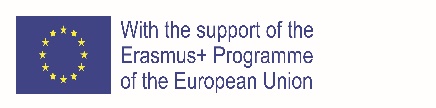 The European Commission's support for the production of this publication does not constitute an endorsement of the contents, which reflect the views only of the authors, and the Commission cannot be held responsible for any use which may be made of the information contained therein.
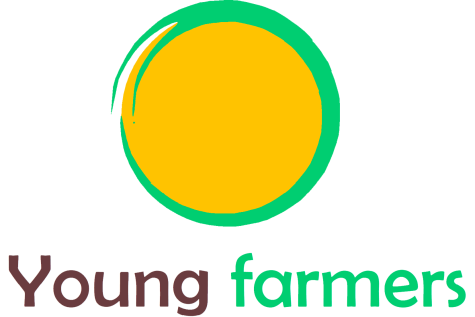 Por qué el CRM beneficia a las empresas


El uso de sistemas CRM puede beneficiar a organizaciones que van desde pequeñas hasta grandes empresas de la siguiente forma:
Tener información fácilmente accesible del cliente como compras pasadas e historial de interacción puede ayudar a los representantes de atención al cliente a proporcionar un mejor servicio y más rápido.
La recopilación y el acceso a los datos de los clientes pueden ayudar a las empresas a identificar tendencias y observaciones sobre los mismos a través de informes y funciones de visualización.
Automatización de las tareas de venta y de atención al cliente, que son necesarias pero de poca importancia.
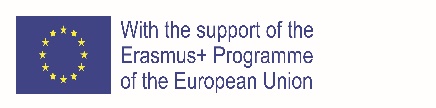 The European Commission's support for the production of this publication does not constitute an endorsement of the contents, which reflect the views only of the authors, and the Commission cannot be held responsible for any use which may be made of the information contained therein.
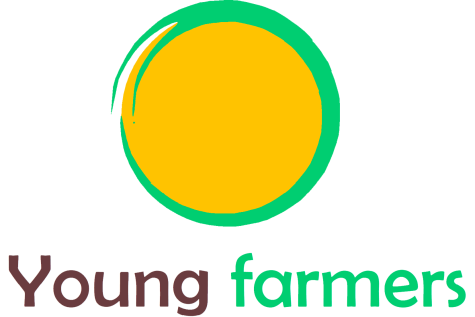 Componentes del CRM
Automatización del marketing. 
Automatización de la fuerza de ventas. 
Automatización del centro de atención al cliente
Tecnología de geolocalización, o servicios de localización. 
Automatización del flujo de trabajo
Gestión de los clientes potenciales. 
Gestión de recursos humanos (GRH). 
Analíticas. 
Inteligencia artificial (IA). 
Gestión de proyectos. 
Integración con otro software
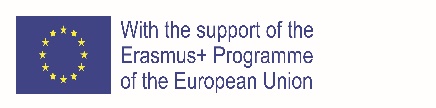 The European Commission's support for the production of this publication does not constitute an endorsement of the contents, which reflect the views only of the authors, and the Commission cannot be held responsible for any use which may be made of the information contained therein.
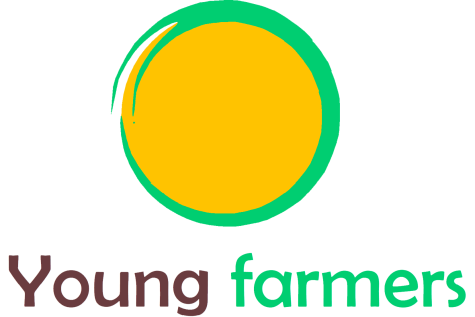 Tipos de tecnología CRM

Los cuatro principales proveedores de sistemas CRM son Salesforce, Microsoft, SAP y Oracle. Otros proveedores son populares entre las pymes, pero estos cuatro tienden a ser la elección de las grandes empresas. Los tipos de tecnología CRM que ofrecen son los siguientes:

	CRM en la nube
	CRM local
	CRM de código abierto
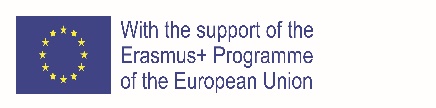 The European Commission's support for the production of this publication does not constitute an endorsement of the contents, which reflect the views only of the authors, and the Commission cannot be held responsible for any use which may be made of the information contained therein.
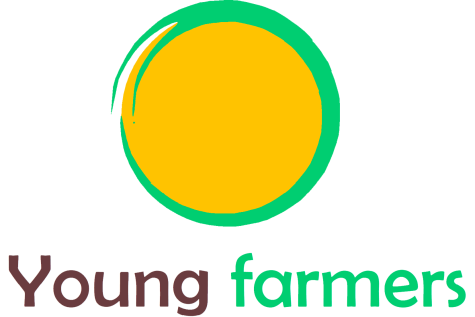 Ejemplos de CRM en la práctica

Los ejemplos de uso de CRM varían según el tipo y la finalidad del sistema CRM específico:
Centros de atención
CRM social
CRM móvil
Prácticas de empresa a empresa (Business-to-business, B2B)
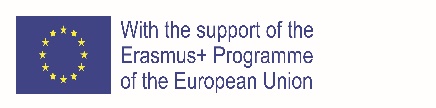 The European Commission's support for the production of this publication does not constitute an endorsement of the contents, which reflect the views only of the authors, and the Commission cannot be held responsible for any use which may be made of the information contained therein.
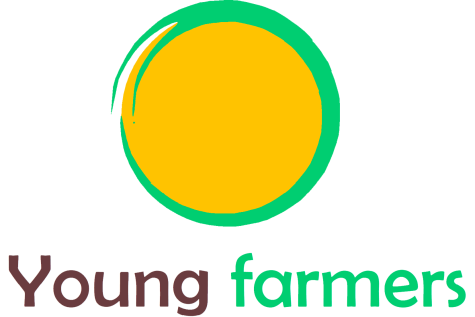 GESTIÓN DE EXPORTACIONES
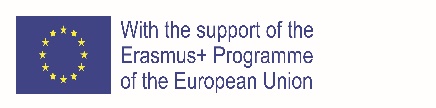 The European Commission's support for the production of this publication does not constitute an endorsement of the contents, which reflect the views only of the authors, and the Commission cannot be held responsible for any use which may be made of the information contained therein.
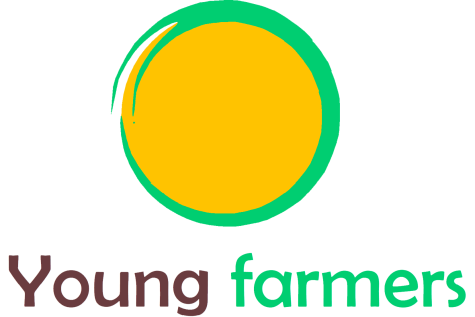 La gestión de las exportaciones significa llevar a cabo la actividad exportadora de forma ordenada, eficiente y rentable. Las exportaciones proporcionan varios beneficios al exportador y a la nación. La exportación es esencial para la nación para: la obtención de divisas, el desarrollo de las relaciones internacionales, la balanza de pagos, la reputación, el empleo, la investigación y el desarrollo, el desarrollo regional, la utilización óptima de los recursos, el nivel de vida, el crecimiento económico, etc. La exportación también es esencial a nivel empresarial para: aumentar la capacidad de producción, mejorar la eficiencia de la organización, aumentar los beneficios, la reputación y la buena voluntad, la producción y distribución a gran escala, la mejora técnica, la difusión de los riesgos de comercialización, la obtención de incentivos gubernamentales, etc.
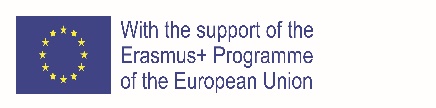 The European Commission's support for the production of this publication does not constitute an endorsement of the contents, which reflect the views only of the authors, and the Commission cannot be held responsible for any use which may be made of the information contained therein.
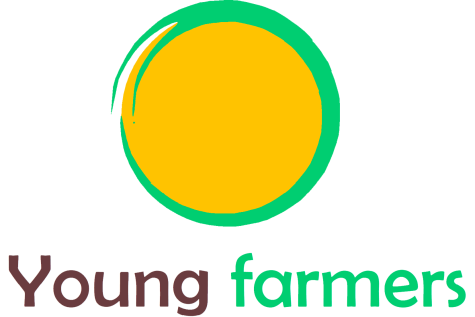 Las principales características de la gestión de las exportaciones son: operaciones a gran escala, proceso sistemático, competencia tripartita, barreras comerciales, dominio de las multinacionales, dominio de los países desarrollados, regulación de las divisas, diversas formalidades de documentación, mezcla de marketing adecuada, investigación internacional, tecnología avanzada, globalizar o perecer, diversas costumbres y tradiciones, alto grado de sensibilidad al riesgo, carácter flexible, etc.
Existen diferentes estructuras organizativas, como el departamento de exportación incorporado, la división de exportación independiente, las filiales de exportación en varios mercados, las filiales de exportación en el país del importador, la estructura geográfica de la organización de la exportación, la estructura de la organización del producto.
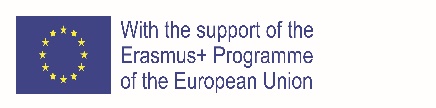 The European Commission's support for the production of this publication does not constitute an endorsement of the contents, which reflect the views only of the authors, and the Commission cannot be held responsible for any use which may be made of the information contained therein.
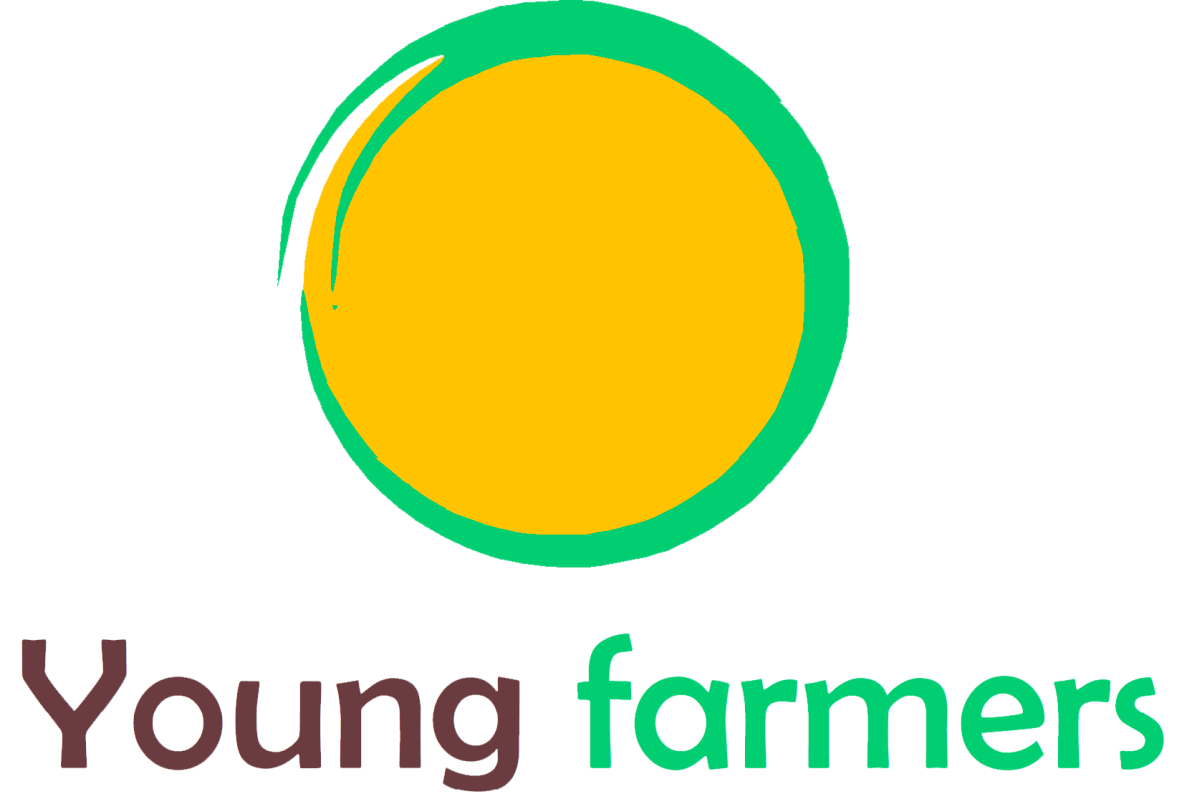 Natural
¡Gracias!
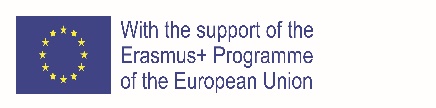 The European Commission's support for the production of this publication does not constitute an endorsement of the contents, which reflect the views only of the authors, and the Commission cannot be held responsible for any use which may be made of the information contained therein.